Affordable Lawn Care
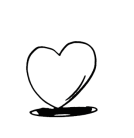 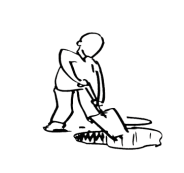 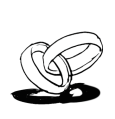 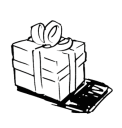 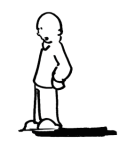 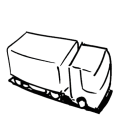 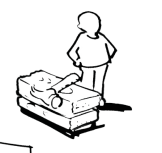 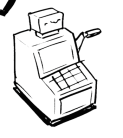 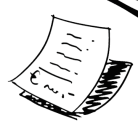